Contexto Social y Enseñanza para una Era Digital
Sociedad Solida
Sociedad Liquida (Bauman)
Era industrial
Producción en serie, división de trabajo.
Educación  formateada al sistema que prevalece.
Estratos sociales. muy marcados .
Manejo de la información por unos pocos. 
Sociedad a merced de las leyes de mercado.
Era Digital
Tecnología de la información
Sociedad compleja (Morin)
Sociedad en RED (Castells).
Medios masivos  (Chomsky y Virilio)
Significado de las palabras (Sennet)
De lo global  a lo local.
[Speaker Notes: Pasar de una sociedad Solida (industrial) muy estratificada entre trabajadores y dirigentes se pasa a una sociedad Liquida (digital), donde existe gran influencia de la tecnología de la información, donde las relaciones humanas evidencian una sociedad en Red, que debe ser capaz de filtrar la información para no caer en la excesiva influencia de los medios masivos capaces de modificar el significado de las palabras de acuerdo a la conveniencia de quienes tienen en poder de la información. Esto se ve contemplado como un todo, una sociedad compleja, donde no tendrá validez lo local si no se valora lo global. 
La sociedad Solida, aquella marcada por la estabilidad, predictibilidad, rutina y seguridad en el tiempo ya no existe mas.]
El Hipermundo (Sandoval)
Es una Heterotopía (Foucalt) universal frágil que depende de su conexión a redes interconectadas que la comunican (enchufe).
Es multidimensional, sus dimensiones: largo, ancho, alto, tiempo, y dimensión digital. 
Formado por los 3 niveles del contexto social: Geosfera, biosfera, noosfera. 
Abre nuevas posibilidades a la educación y su enseñanza.
[Speaker Notes: La importancia de la dimensión, se da porque altera las demás dimensiones como la percepción del espacio y tiempo, es interesante como hace relativa la  distancia (podemos estar a kilómetros de distancia que la comunicación se produce igual), hace relativo el tiempo (permite la comunicación-relación sincrónica: en el mismo momento; o asincrónica: a lo largo del tiempo). 
La percepción del espacio-tiempo es fundamental en la educación, mejora la propuesta educativa en tanto el alumno puede acceder de manera mas fácil a la educación de manera sincrónica y/o asincrónica. La distancia se acorta (relativiza), el tiempo no corre.]
La complejidad (Morin)
La sociedad liquida es una sociedad compleja como la individualidad de cada uno de nosotros.
Elementos  fundamentales: transdiciplinariedad, reconstrucción del sujeto, centralidad del sujeto. 
Siete saberes fundamentales propone Morin para las escuelas que enseñan para el futuro.
[Speaker Notes: La complejidad es como un tejido de eventos, acciones, interacciones,  retroacciones , determinaciones, azares que conforman el mundo de lo fenoménico, la sociedad actual es una sociedad compleja, la cual ha de ser mirada, según Morin, de manera transdiciplinaria, la reconstrucción del sujeto y la centralidad del sujeto. 
Los 7 saberes fundamentales que propone Morin son: La ceguera del conocimiento, el error y la ilusión, Conocimiento pertinente, Enseñar la condición humana, Enseñar la identidad terrenal,  Enfrentar las incertidumbres, Enseñar para la compresión, La ética del genero humano. El significado de cada uno de estos saberes no se ponen obsoletos con el paso del tiempo, son condiciones básicas que enseñan la integridad como sociedad y deben ser consideradas por la educación que educa para el futuro.]
Sociedad Red (Castells)
Información en red casi ilimitada
Cambiaron las estructuras: 
Económicas: nuevas empresas que producen y venden con y a través de internet.
Políticas: como instrumento de participación ciudadana,.
relaciones humanas: en tanto elimina tiempo y distancia entre personas. 
Educación: abriendo posibilidades de estudiar a mas personas, aplicar nuevas técnicas de enseñanza.
Riesgos:  Divisoria digital, ataque de privacidad y su soporte electrónico (enchife).
[Speaker Notes: Somos una sociedad Red en la que estamos inmersos, cuya dimensión digital esta soportada por algo tan simple como un enchufe capaz de transmitirnos información que trasciende el área geográfica tradicional, estamos hablando de una nueva área geográfica sin limites de distancia, tiempo ni volumen.
Cambia la estructura económica, el verdadero poder se encuentra en quienes poseen los nodos de la informacion, «…la nueva economía no es la economía de las empresas que producen o diseñan Internet, es la de las empresas que funcionan con y a través de Internet. Ésa es la nueva economía y eso es lo que está ocurriendo en todo el mundo.» Manuel Castells.
Cambia la estructura política, «Internet podría ser un instrumento de participación ciudadana extraordinario, podría ser un instrumento de información de la clase política, de los gobiernos y de los partidos a los ciudadanos en su conjunto y de relación interactiva.» Manuel Castells.
Existen riesgos como La divisoria digital, o brecha digital entre los que tienen acceso a información o saben manejar la web y los que no;  El ataque a la privacidad generada por el mismo individuo ( lo que nosotros subimos a la red) y/o desde el exterior (Ej: hackers); El soporte electrónico de toda esta dimensión digital.]
La Modernidad liquida (Zygmunt Bauman)
Cambios, fluctuaciones, transitoriedad e inestabilidad (caos).
Poder privado prevalece sobre el poder local o de Estado.
Cambios identitarios, consumismo acelerado, relaciones redes, impaciencia, 
Trabajos inestables que propician la falta de compromiso social.
Cambios en la educación hacia una preparación para las turbulencias de la modernidad.
[Speaker Notes: La modernidad liquida indicarían características del estado líquido (fluctuación transitoriedad, cambios, inestabilidad) como tal, las relaciones humanas en esta sociedad responden a ser fluidas, cambiantes, inestables y/o caóticas. La tecnología de la información ha producido grandes cambios, tanto que las empresas se adaptan de mejor manera a esta modernidad liquida y llegan a tener mayor control o dominio que los gobiernos, convirtiendo un desequilibrio entre lo local (gobierno) y lo global (poder privado). La modernidad liquida trajo consigo cambios sociales y culturales como identidades de las personas cambiantes, con ganas de experimentar religiones y aficiones políticas diferentes, una aceleración del consumismo en cuanto a la corta duración de uso ( y no en cuanto a la cantidad como era antes), relaciones humanas que integran las redes sociales, un síndrome de la impaciencia enfocada en sobre-utilización del tiempo.  En los tiempos de hoy conservar un mismo trabajo a lo largo de una vida no es algo esperado, por lo que hablar de compromiso a largo plazo no es algo natural. La educación requiere nuevos modelos que incorporen esta sociedad digital en sus practicas, que permita a los sujetos sobrevivir a las turbulencias de la modernidad liquida, enseñando capacidades para la comprensión, el dialogo y la resolución de problemas, dejando de lado aquel concepto que educación era adquirir algo útil para toda la vida.]
Las Tradiciones
Es aquello que trae el humano adquirido de un desarrollo en el tiempo de manera global, local y digital. 
Es una característica que pesa fuerte y ayuda a la estructura conceptual de las personas.
La educación debe considerar la historia, tradición de sus alumnos y utilizar a ésta para abordar mejores técnicas de enseñanza, «como elemento potenciador».
[Speaker Notes: Según nos indica Selin Carrasco, «se necesita construir siendo conscientes de la representación del conocimiento que tiene el estudiante y nosotros, que son diferentes, utilizando elementos de la tradición, elementos de la era digital». La etnia, la ideología, el idioma, la religión siempre pesan ante la enseñanza que un profesor puede brindar a sus alumnos, es por ello que utilizar elementos de la tradición de los alumnos permite construir considerando la representación del conocimiento del estudiantes, diferente al de nosotros mismos.]
El lenguaje y su significado (Sennet)
«elemento de fuerza que se va modificando para cada posición de fuerzas»
Factores manipulantes del lenguaje: Política, economía, etc.
Posibles soluciones desde la educación:  Capacidad de búsqueda de la independencia de la información,  capacidad de desarrollo del pensamiento critico.
[Speaker Notes: La clave de no ser manipulados esta en la capacidad crítica de cada uno, la educación es un pilar importante para que los individuos puedan desarrollar esta capacidad. Enseñar a buscar información entre diferentes fuentes, a comprender la información desde varias perspectivas, la utilización de la critica constructiva, manejarse con prudencia antes de reproducir información, son muchas de las herramientas que se pueden utilizar para salir del estado de «seres manipulables».]
Transdisciplina
Comprensión e implicancia con el conocimiento
Trasciende las disciplinas
Enfoque necesario para comprender y manejarse dentro de la complejidad donde vivimos.
La educación no debe parcializar las disciplinas, dentro del mundo de la docencia : «El mundo esta dividido en sedentarios (lo que hacen es quedarse reducidos a una especialización, solo ve su parcela) y los caminantes (que apuesta a recorrer todo lo que ve)».
[Speaker Notes: Disciplinariedad, multidisciplinariedad, Pluridisciplinariedad e interdisciplinariedad son todos conceptos que difieren de la Transdisciplinariedad.  
La transdisciplinariedad «tiene por objetivo la comprensión del mundo presente desde el imperativo de la unidad del conocimiento, se fundamenta en ir mas allá de las disciplinas y aporta una metodología de indagación transdiscipinaria, esta compuesta por una completa integración de teoría y practica. No rechaza la Diciplinariedad, sino que hace emerger de la confrontación de las disciplinas nuevos datos que las articulen entre si y nos ofrezcan una nueva visión de la naturaleza y de la realidad».]
Programación Neurolingüística I
Automotivacion, permite ver desde afuera lo que hace uno, sus beneficios directos a futuro.
PNL, es un método o herramienta útil para nuestro desarrollo individual (no es una panacea) 
Personalidades: visuales, auditivas, kinestesicas. Estos sistemas se pueden desarrollar para cada persona con diferente intensidad según el tema a tratar.
Programación Neurolingüística II
El triangulo de los niveles lógicos:
Permite cambiar conducta limitantes que nos impide tener la calidad de vida que queremos.
Niveles:
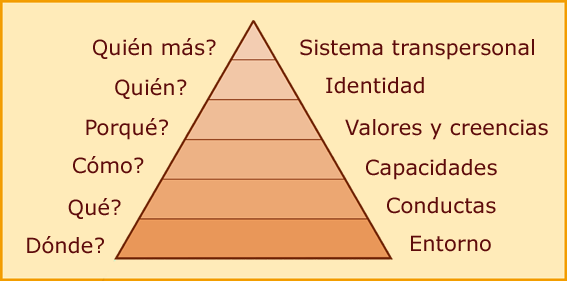 [Speaker Notes: Entender como el triángulo de los niveles lógicos del pensamiento puede ayudarnos a detectar en qué niveles del pensamiento tenemos nuestras limitantes, y entender que el triángulo nos permite poder actuar en los demás de una manera más precisa de manera positiva, en nuestro caso “los alumnos” como las correcciones apuntadas a niveles de comportamiento ante una crítica y desde niveles de comportamiento a superiores (según el grado de confianza) ante un elogio son muy interesante saber utilizarlas.]
CONCLUSION
Vivimos en Complejidad, no en un mundo complejo.
La educación no es una Heterotopia del mundo donde vivimos, debe considerarse parte de ella y actuar en consecuencia.
La base esta en desarrollar en nuestros alumnos capacidades críticas y creativas que le permitan resolver problemas.
Mapa Conceptual
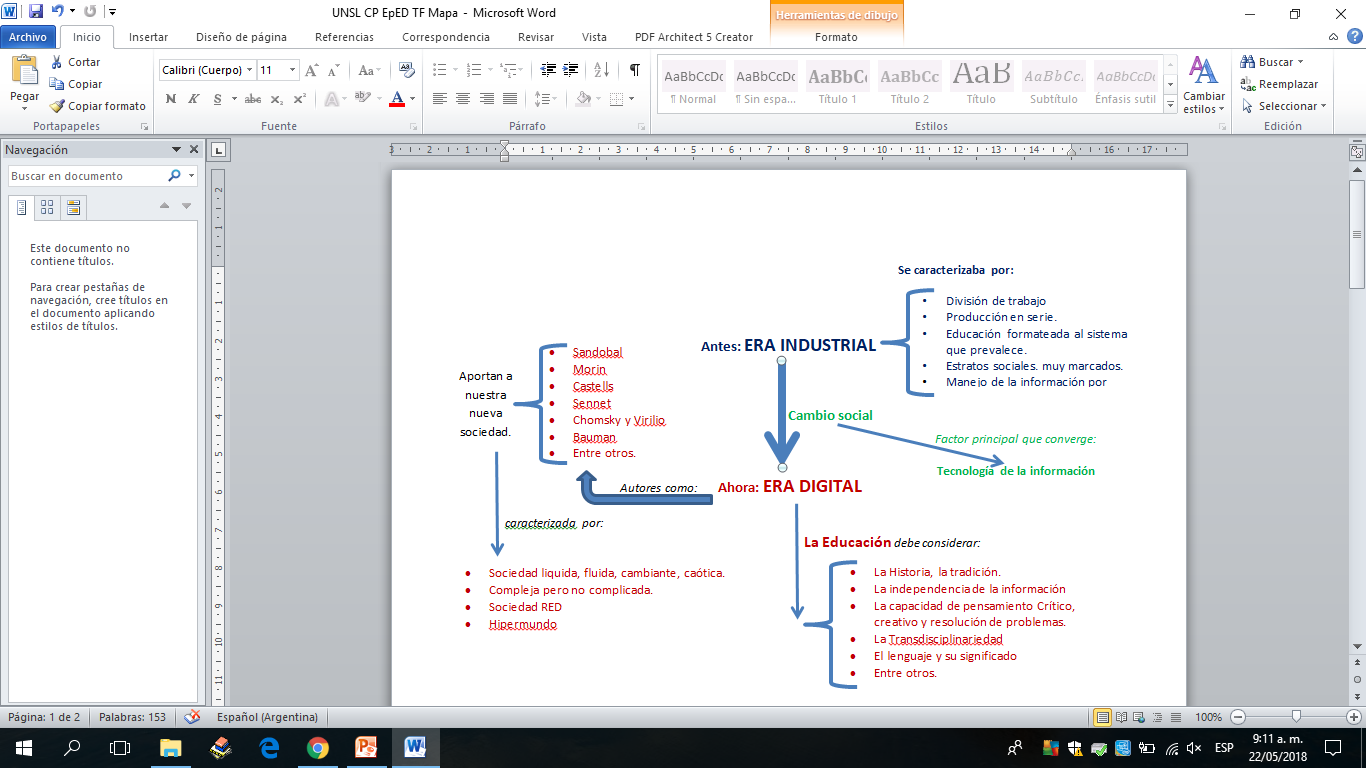